第三章  一元一次方程
解一元一次方程 ——（移项）
3.2.2 解一元一次方程
Please Enter Your Detailed Text Here, The Content Should Be Concise And Clear, Concise And Concise Do Not Need Too Much Text
WWW.PPT818.COM
前 言
学习目标
1.进一步熟悉利用等式的性质解一元一次方程的基本技能。 
2.在解方程的过程中分析、归纳出移项法则，并能运用这一法则解方程。
重点难点
重点：掌握用合并同类项、移项解一元一次方程。
难点：灵活用合并同类项、移项解一元一次方程。
思 考
把一些图书分给七(3)班学生阅读,如果每人分3本,则剩余20本;如果每人分4本,则还缺25本.这个班有多少学生？
因为这批书的总数是一个定值，
表示它的两个式子应相等
分析：
设这个班有x名学生.
每人分3本，还剩余20本，则这批书共            本；
每人分4本，还缺25本，则这批书共             本；
（3x＋20）
等式左右两边都有未知数，
如何求得方程的解呢？
（4x－25）
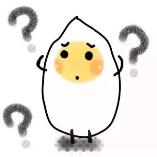 3x＋20=4x－25
(4)根据题意可列方程为________________________
思 考
把它变成x=a（常数）的形式
如何求方程3x+20=4x-25的解？
3x+20 = 4x-25
等式两边都含有
x的项和不含字母的常数项。
3x+20-4x-20=4x-25-4x-20
利用等式性质1，将等式
变为x=a（常数）的形式
3x-4x=-25-20
合并同类项
x=45
-x=-45
观察
下面方程的变形，把某项从等式的一边移动到另一边时有什么变化？
3x+20 = 4x-25
符号发生变化
3x-4x = -25-20
把等式一边的某项变号后移到另一边，叫做移项．
等式的性质1
移项的依据：
知识巩固
判断下面的移项是否正确？
(1) 10+x=10    移项，得 x=10+10
(2) 3x=x-5     移项，得 3x+x=-5
(3) 3x=6-2x    移项，得 3x+2x=-6
(4) 1-2x=-3x   移项，得 3x-2x=-1
(5) 2x+8=12-6x 移项，得 2x+6x=12-8
思 考
上述解方程中“  移项”起了什么作用？
解方程时经常要“  合并同类项”和“移项”，已达到化简的目的。
解方程
（1）3x+7=32-2x
移项，得：
解：
解：
移项得：
3x+2x=32-7
合并同类项，得：
5x=25
合并同类项，得：
系数化为1，得
x=5
系数化为1，得
x=-8
解方程时注意移项后
符号发生变化
课堂测试
1.小亮在计算 41-N 时，误将“  -”看成“  +”，结果得13，则41-N的值应为（    ）
A．-28 	   B．54	      C．69	     D．-54
【分析】
根据题意，41+N=13，
移项后解得N=-28，
∴41-N=41-（-28）=69．
故选C．
课堂测试
2.（1）当x取何值时，2x+3与-5x+6相等？
（2）当x取何值时，2x+3与-5x+6互为相反数？
课堂测试
（3）当x取何值时，2x+3的值比-5x+6的值小10？
课堂测试
3．若                 与                     是同类项，则m，n的值分别为（    ）
A．2，-1	B．-2，1	C．-1，2	D．-2，-1
分析：因为                             与                       是同类项，所以可得方程                      和                                   .解 可得m=2；解 可得n=-1.故答案为A.
课堂测试
课堂测试
探索提高
5.(1)已知x=2是关于x的方程a(x+1)=0.5a+x的解，则a的值为多少？
(2)当x=2时，式子a(x+1)与式子0.5a+x的值相同，则a的值为多少？
(3)已知关于x的方程a(x+1)=0.5a+x的解与方程4x+2=12-x的解相同，则a的值为多少？
提示：
1）将x=2带入到方程中求出a值
2）将x=2带入到方程中求出a值
3）先求后一个方程的解，再将所求的解带入到第一个方程中求a值。
感谢各位的仔细聆听
Please Enter Your Detailed Text Here, The Content Should Be Concise And Clear, Concise And Concise Do Not Need Too Much Text